Șanse și riscuri
Intrebări orientative
Cu ce șanse și riscuri te confrunti atunci când iti implementezi proiectul? Cum pot limita succesul proiectului tău?
Care sunt strategiile tale pe termen scurt și lung pentru a profita de șanse și a minimiza riscurile?
Cum îți poți crește punctele tari, astfel încât să poată fi realizate oportunități? Cum poti minimiza punctele slabe care ar putea fi exploatate de amenințări externe?
Șanse și riscuri
S
W
T
O
Puncte slabe 

Ce ii lipsește proiectului tău? Unde are proiectul tău resurse limitate? Ce domenii trebuie îmbunătățite, astfel încât să iti  poti îndeplini obiectivele?
Puncte tari

Ce faci bine? Ce resurse interne ai? Ce avantaje ai în comparație cu concurenții tăi?
Amenințări
Cu ce riscuri te confrunti  în ceea ce privește situația politică, economică, socială, tehnologică, juridică și de mediu actuală și viitoare?
Oportunitati

Ce șanse ai în ceea ce privește situația politică, economică, socială, tehnologică, juridică și de mediu actuală și viitoare?
Proiectul meu:Șanse și riscuri
S
W
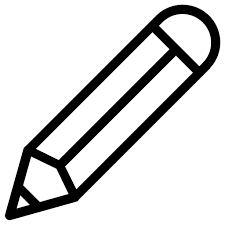 T
O
Puncte slabe 

…
…
…
Puncte tari
…
…
…
Amenințări
…
…
…
Oportunitati

…
…
…